SLIDE SHOW UPGRADE EXAMPLES
By Rhett Laubach
@yns1
rhett@yournextspeaker.com
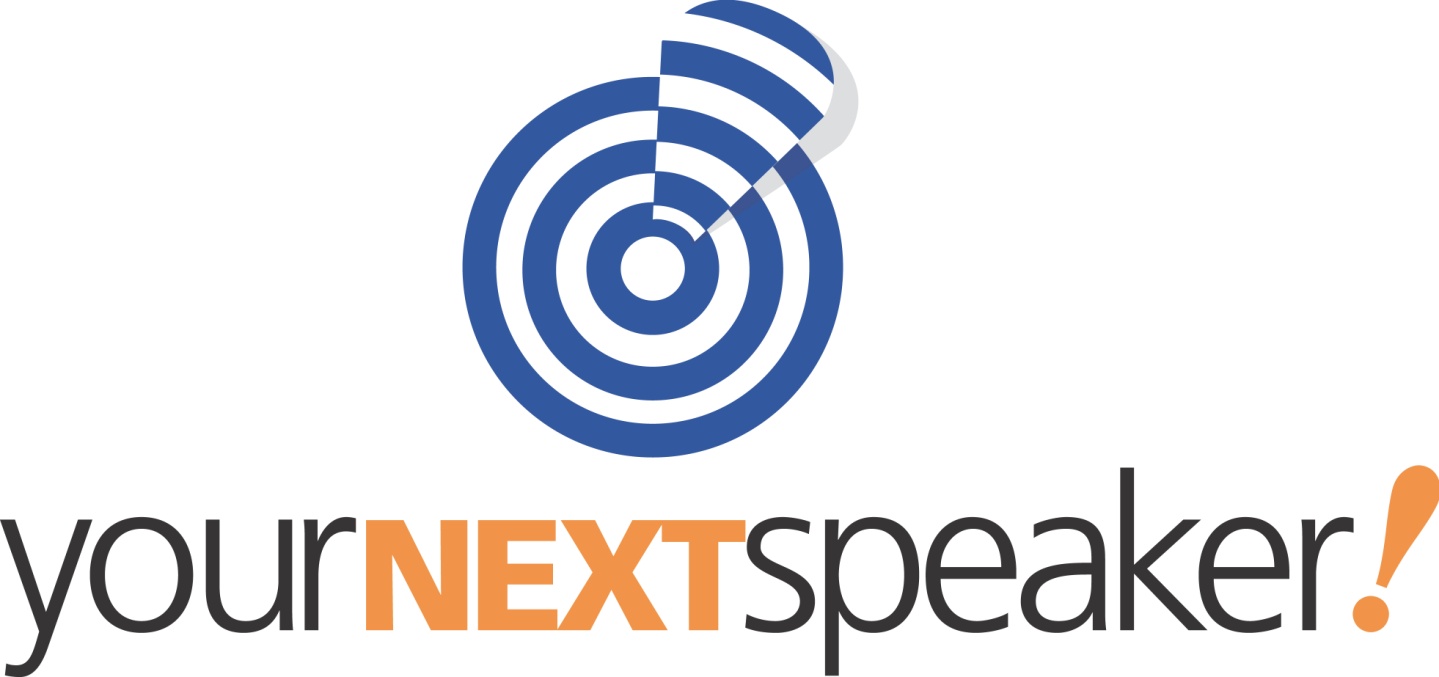 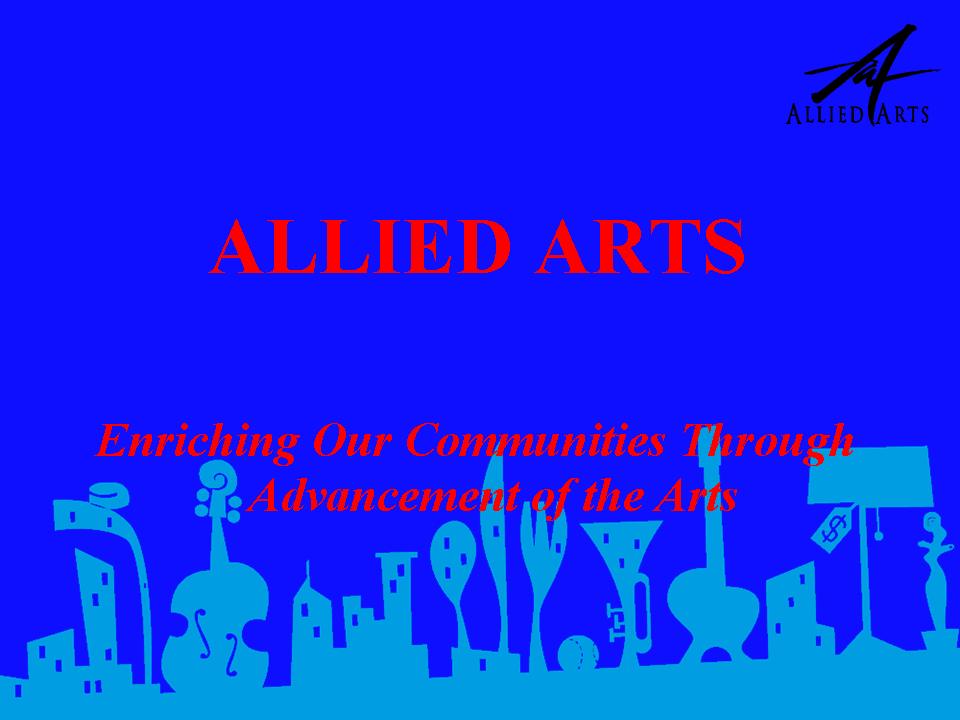 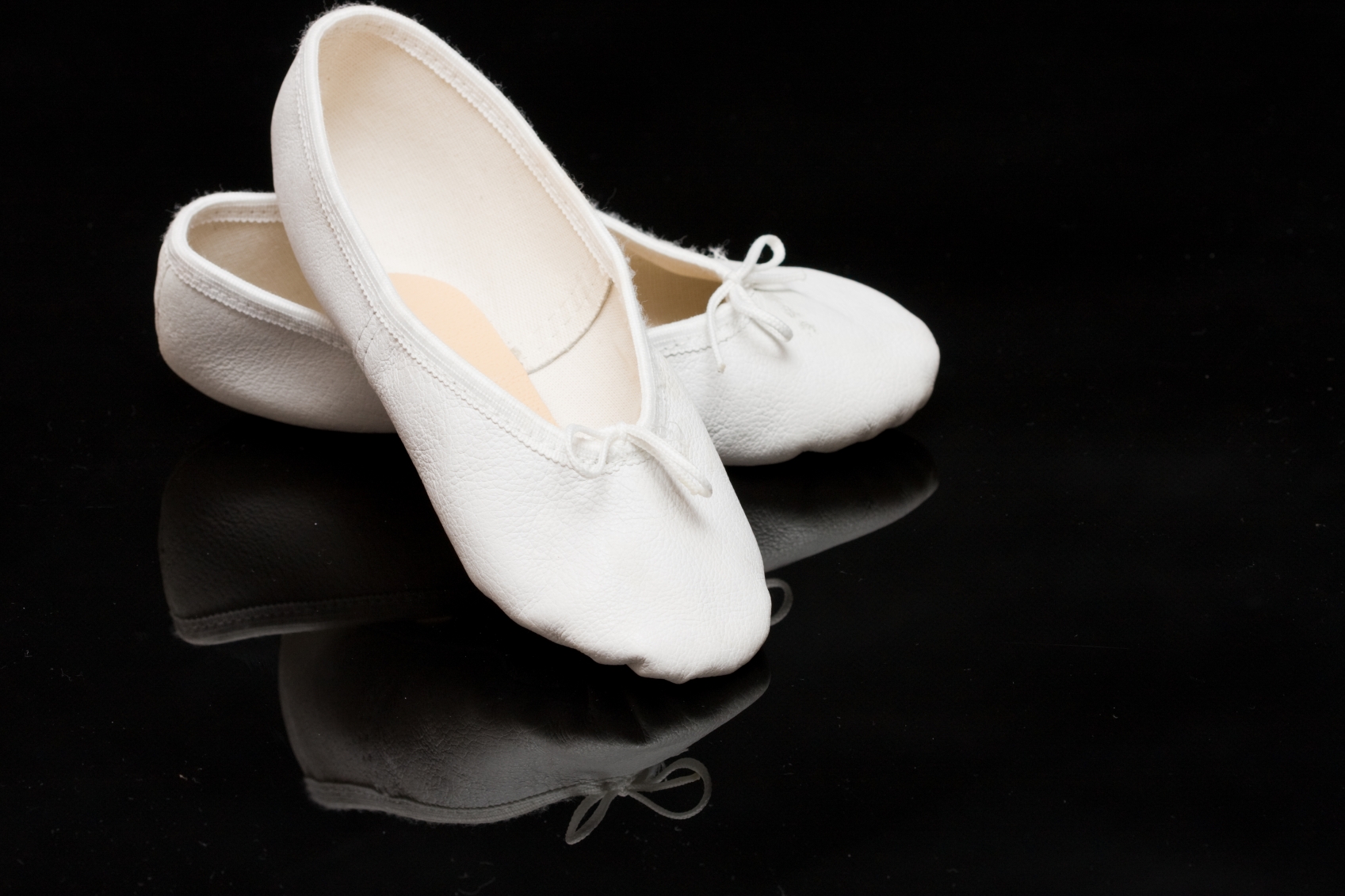 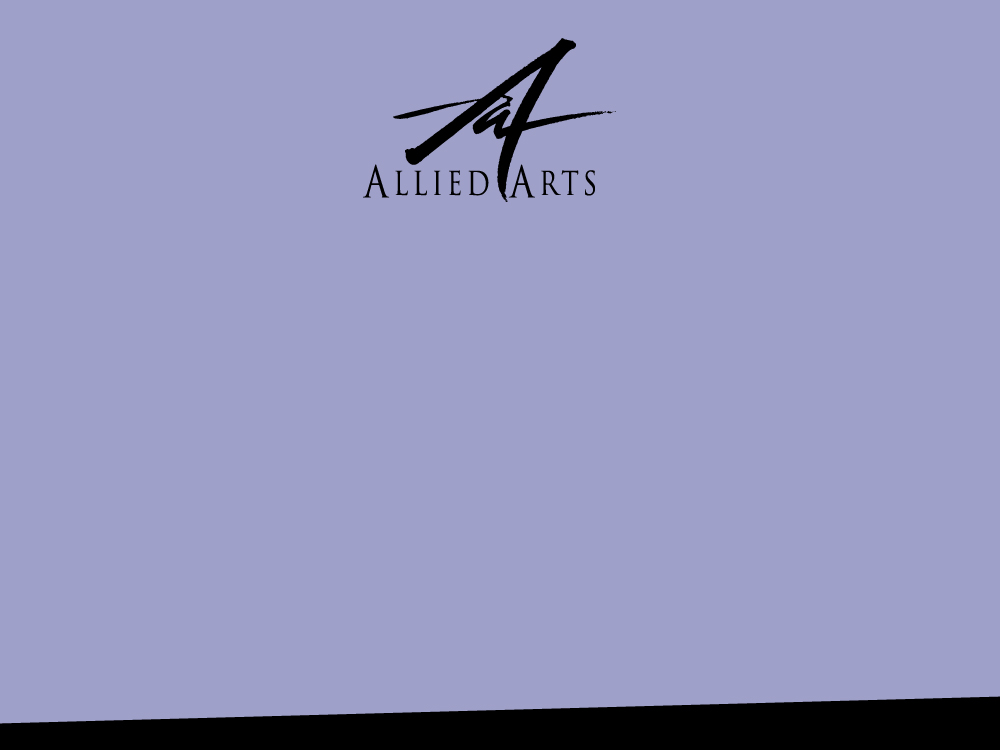 ALLIED ARTS
Enriching Our Communities Through
Advancement of the Arts
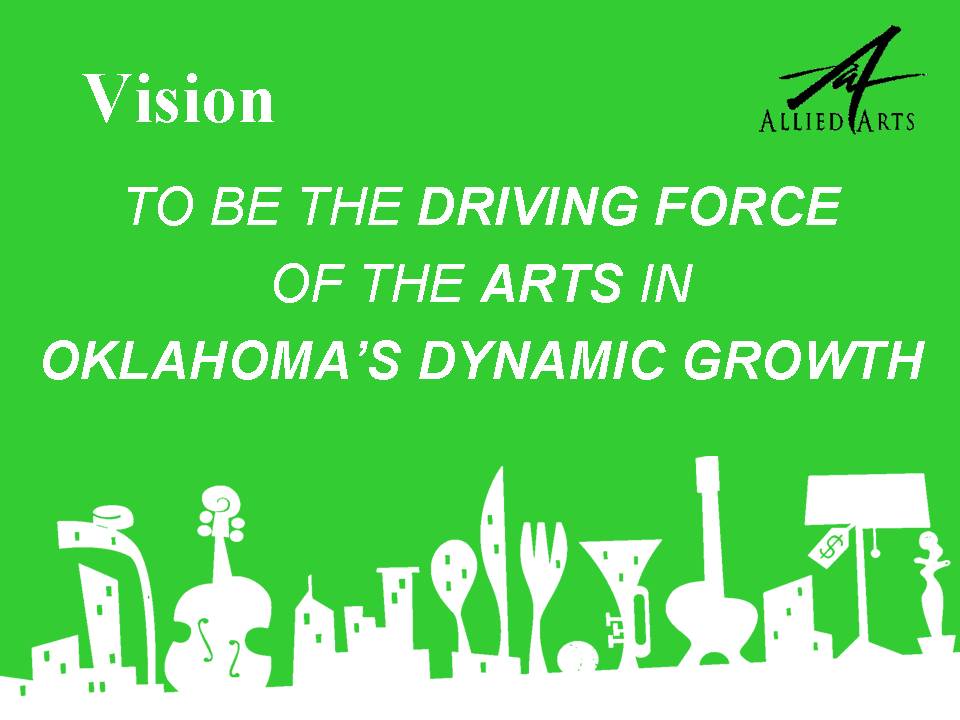 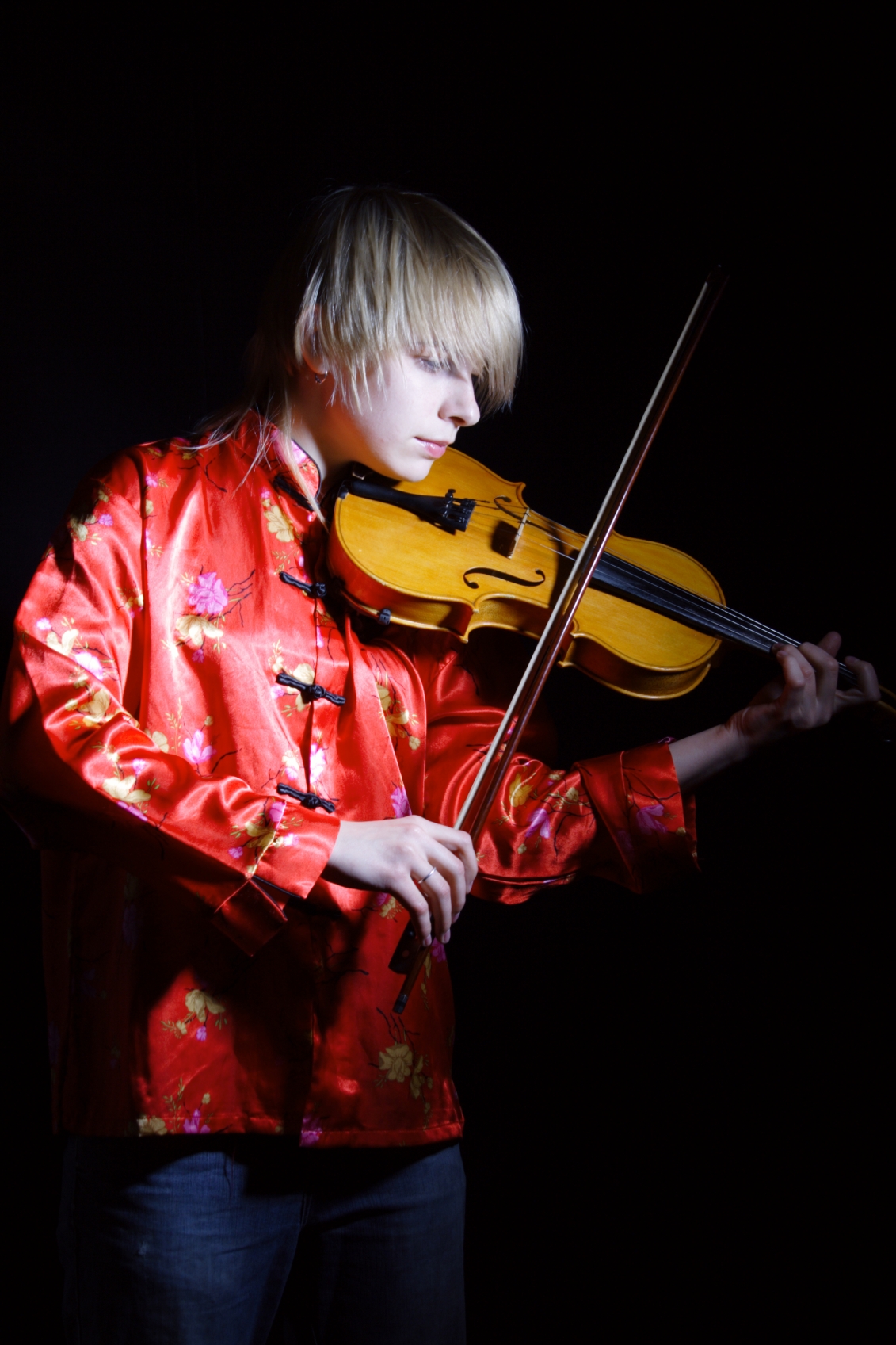 V i s i o n
OKLAHOMA’S DYNAMIC GROWTH
To be the driving force of the arts in
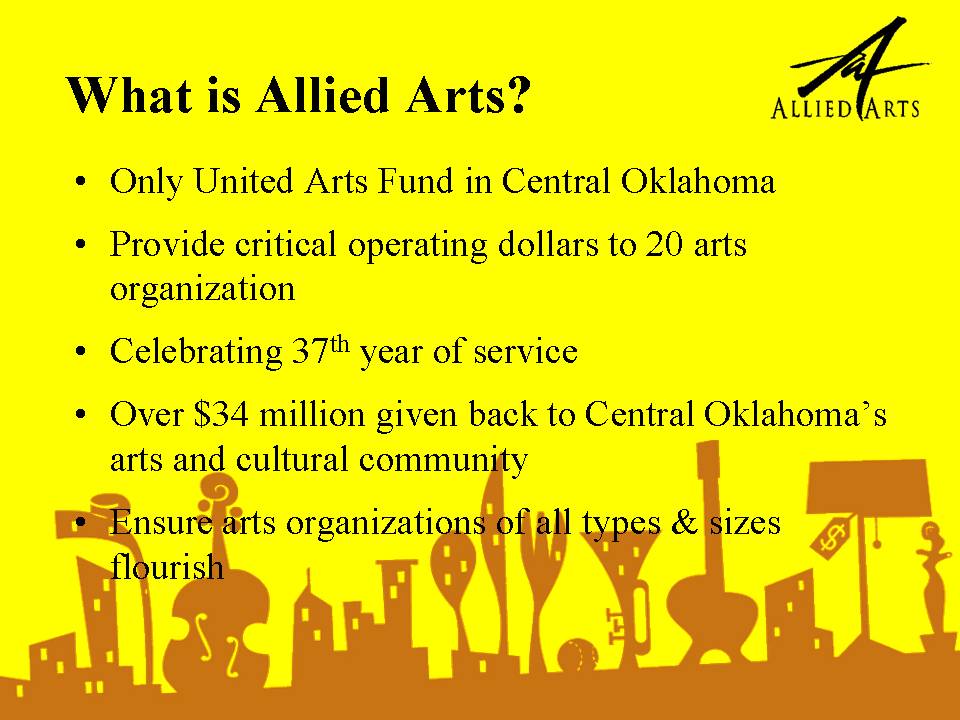 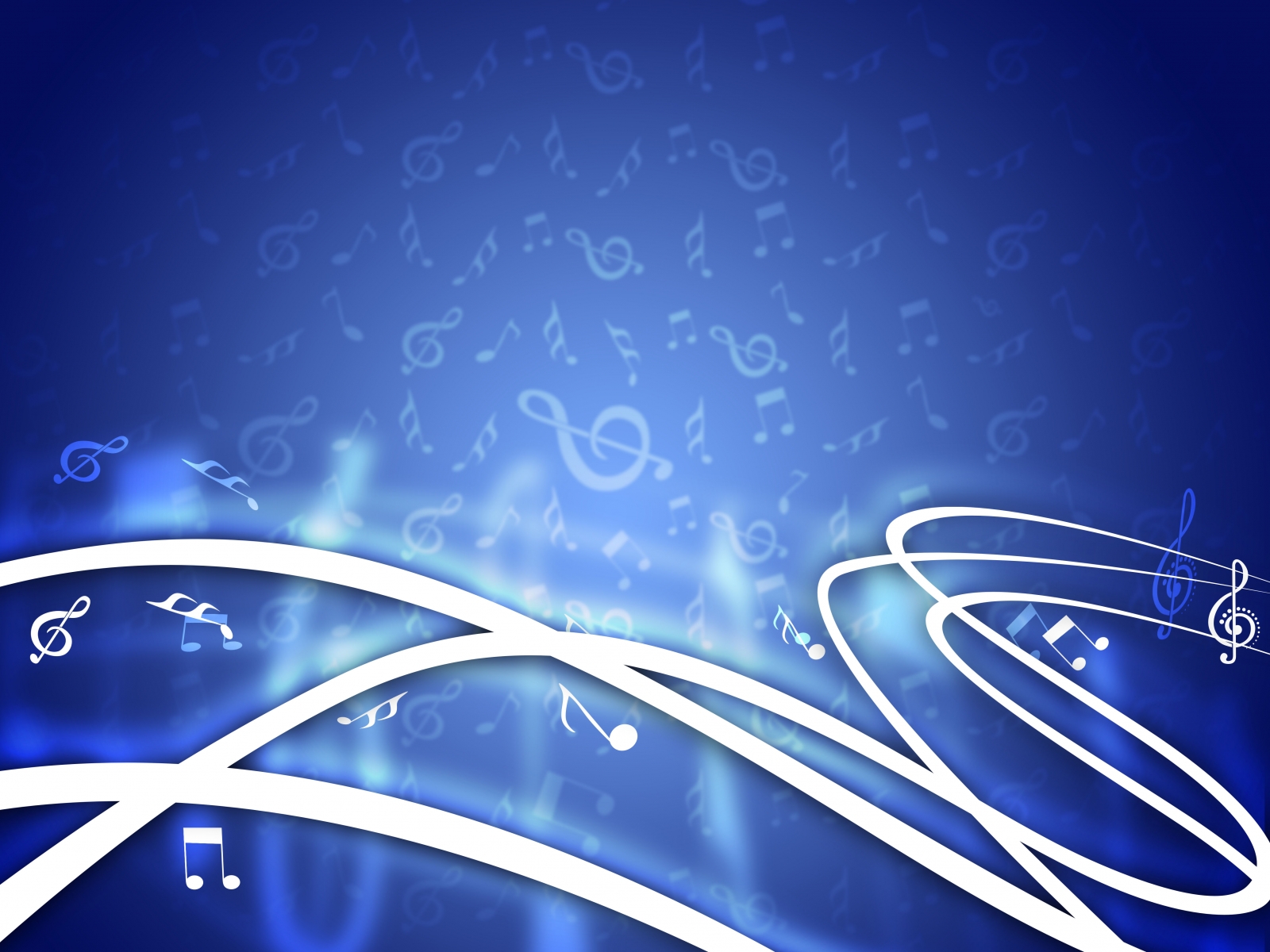 20
1
37
34,000,000
What is Allied Arts?
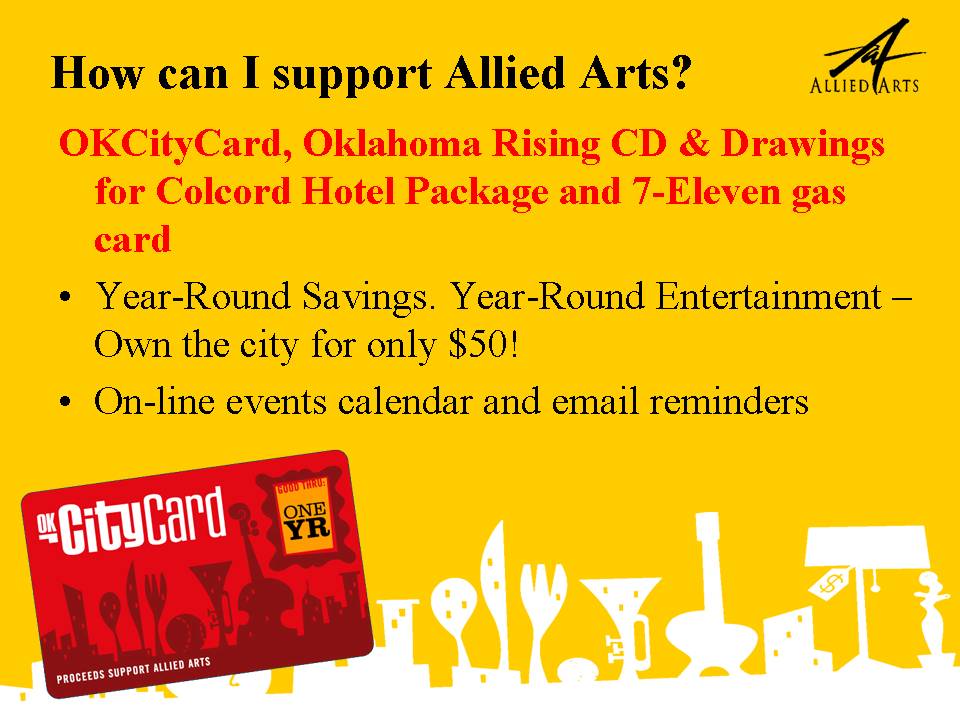 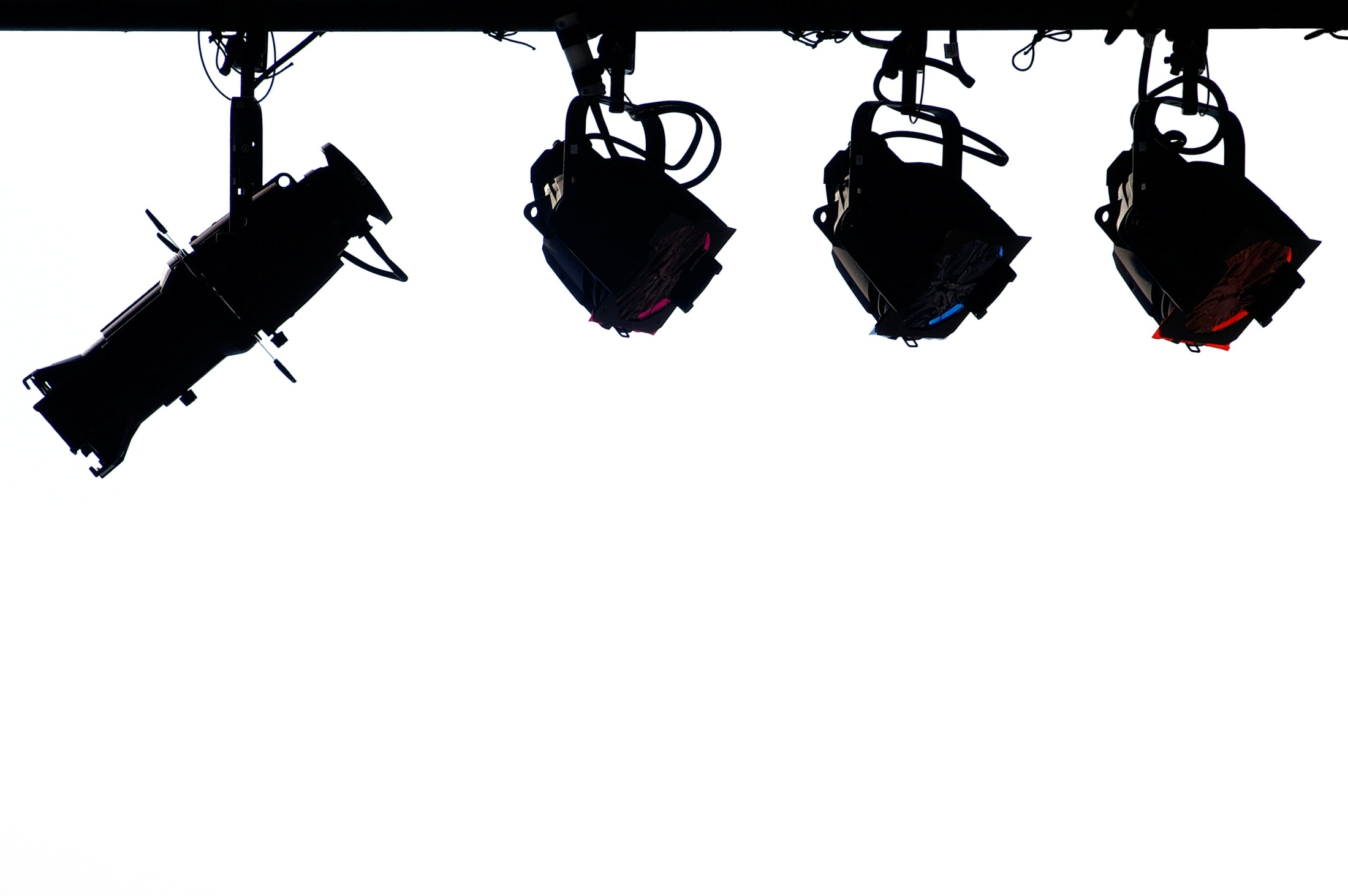 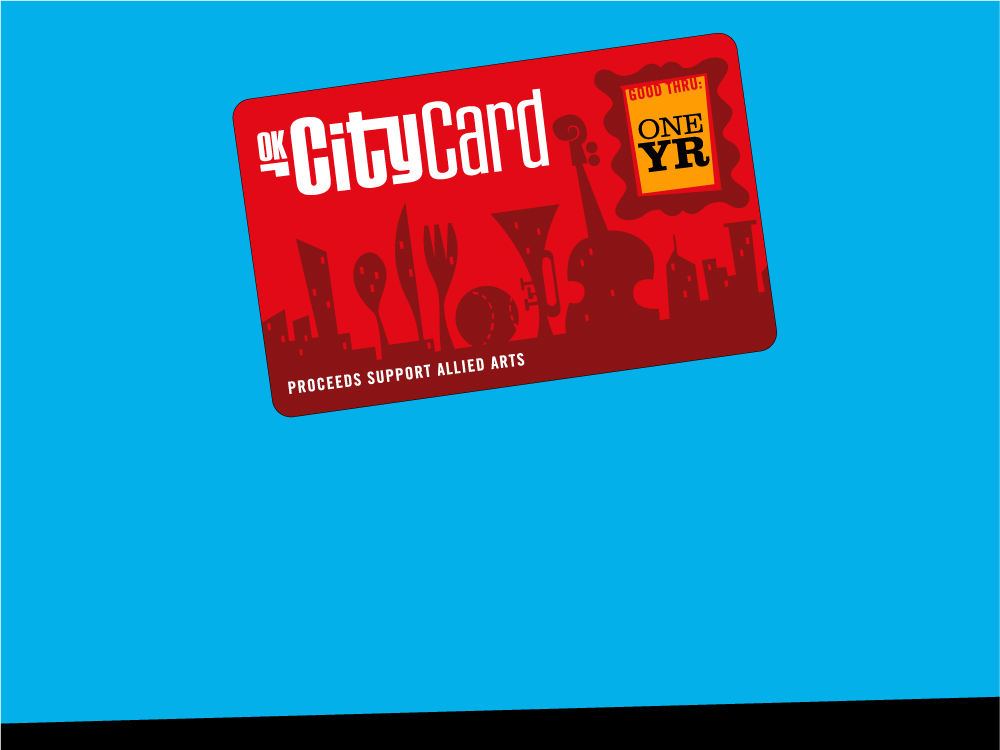 support
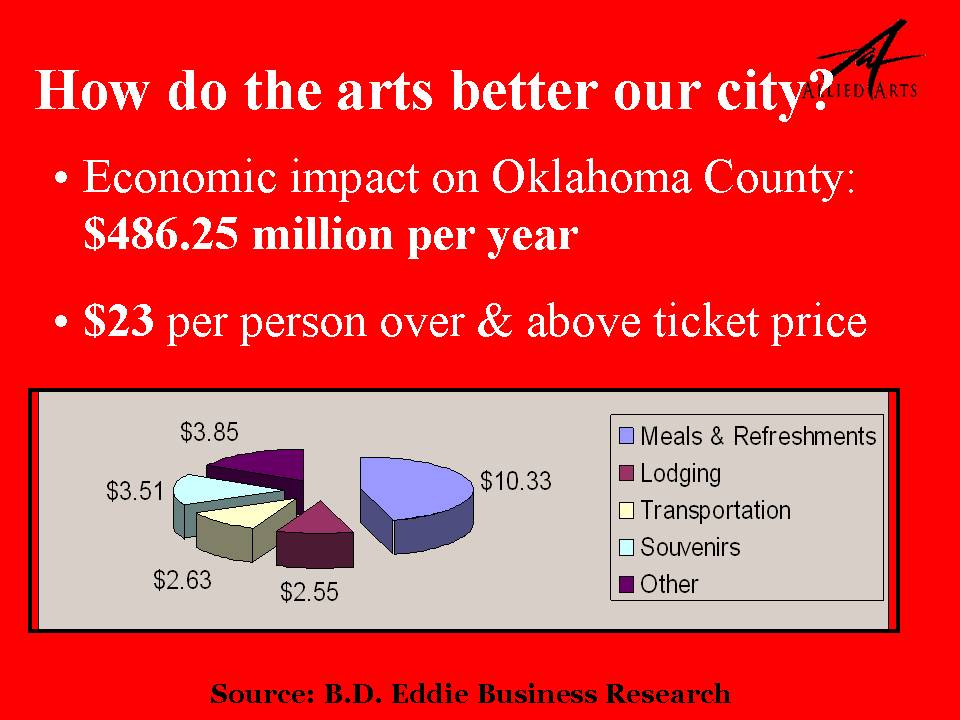 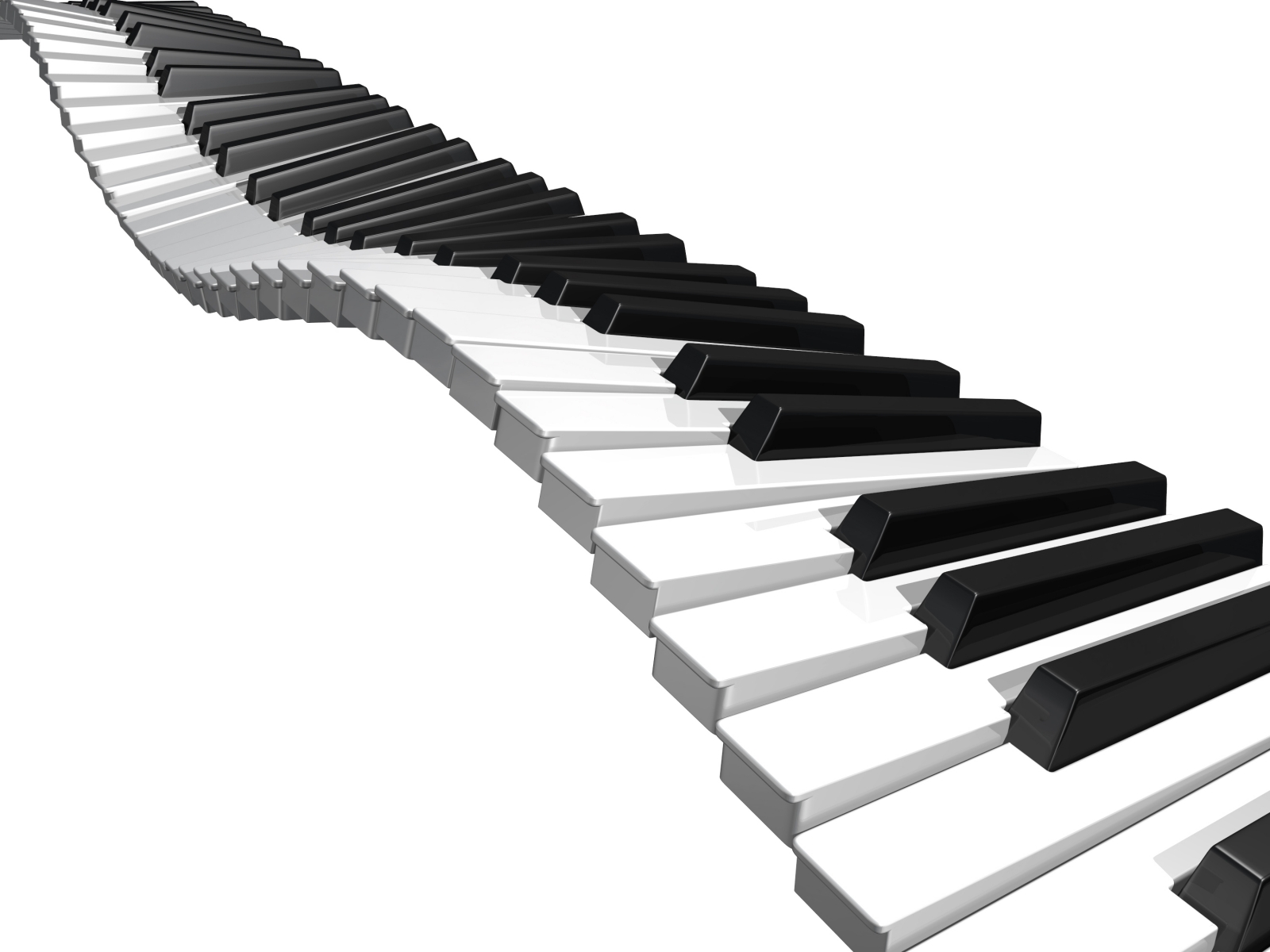 Why are funds needed?
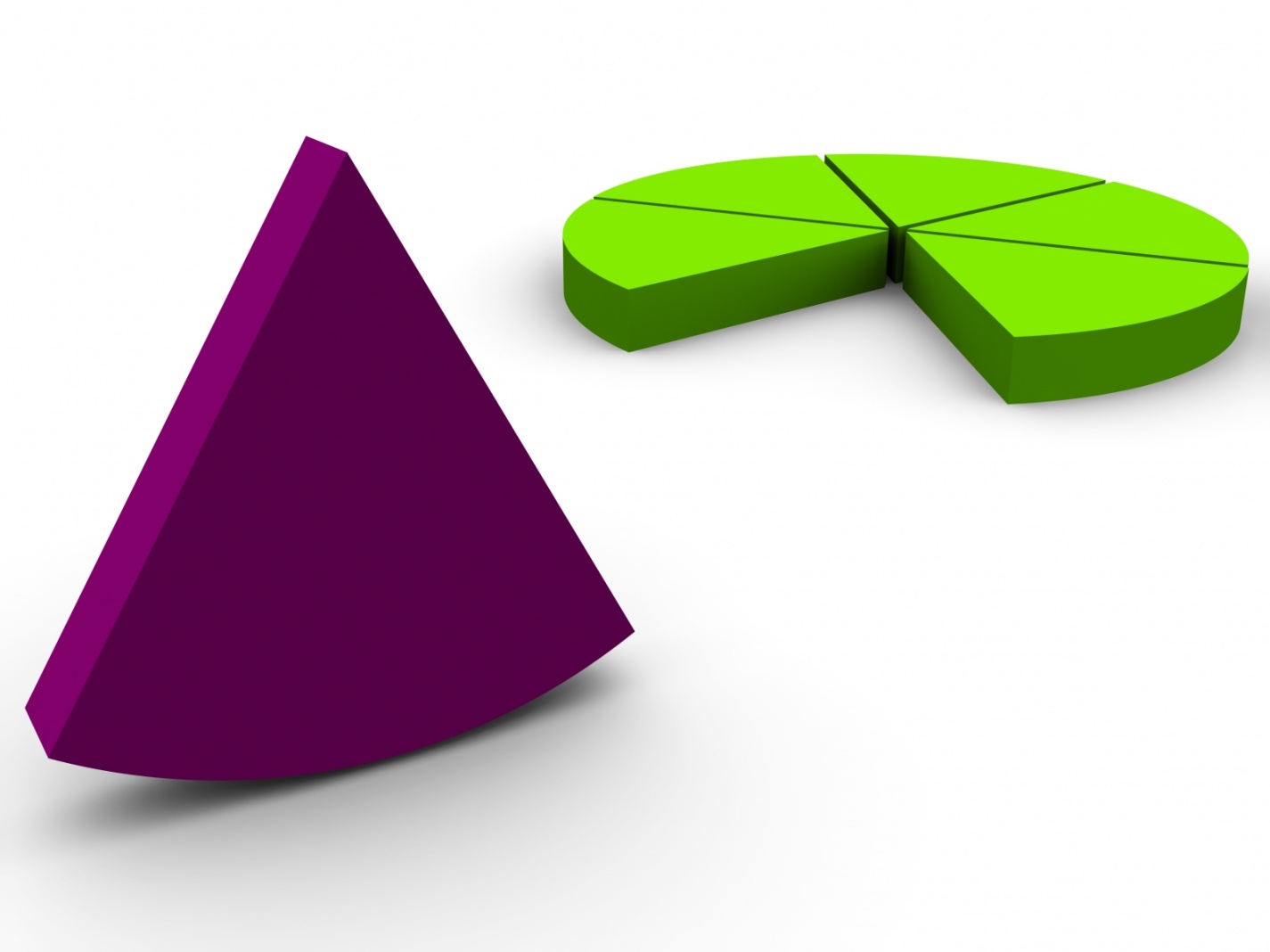 25-33%
Ticket Sales
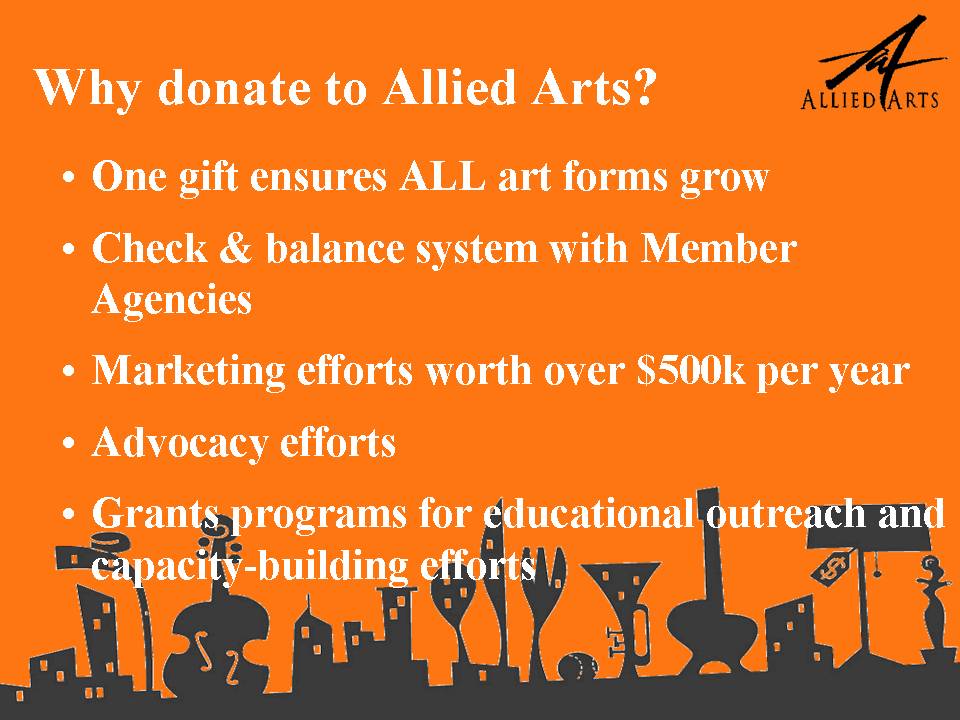 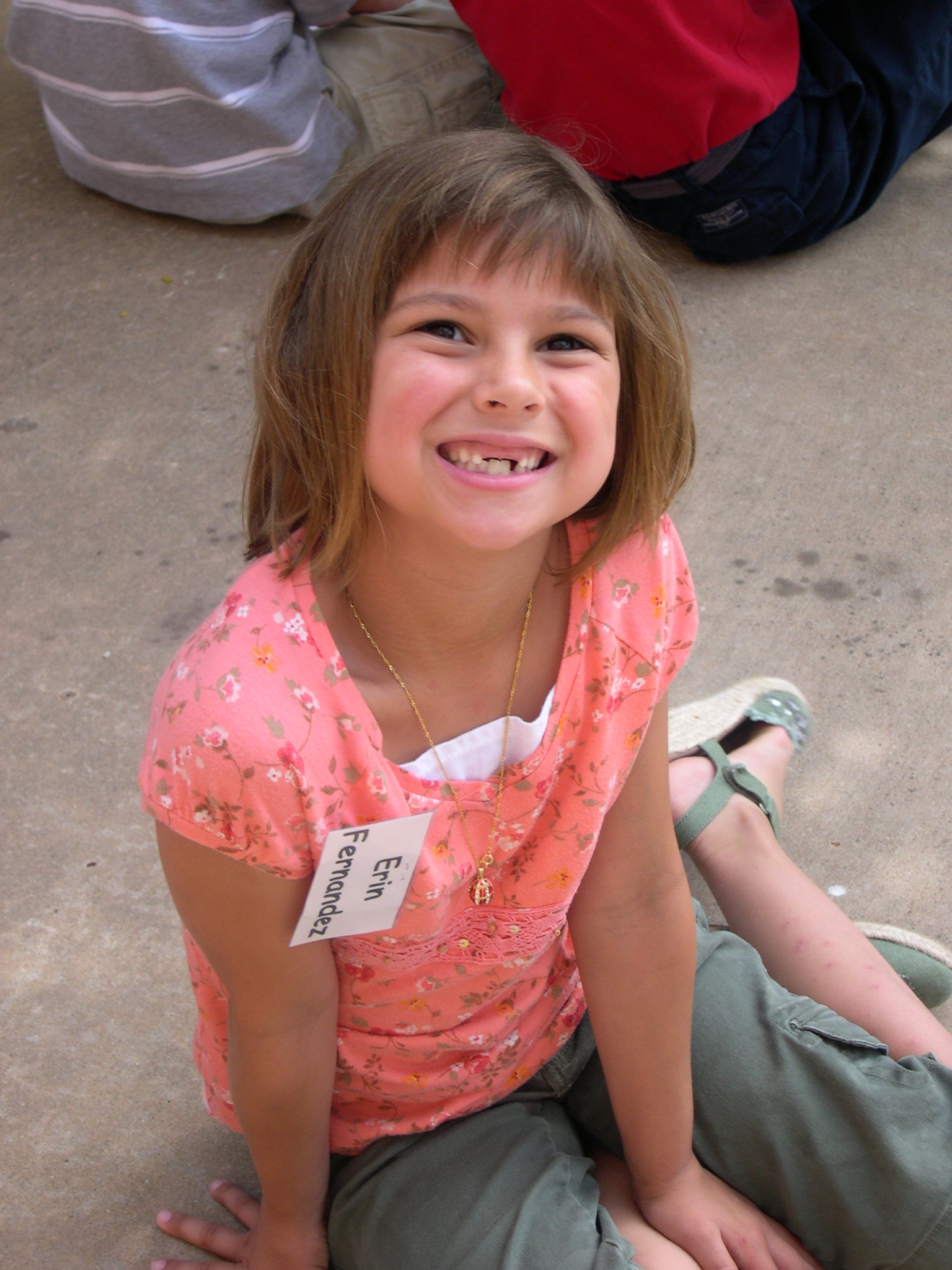 20
member agencies
WHY DONATE?
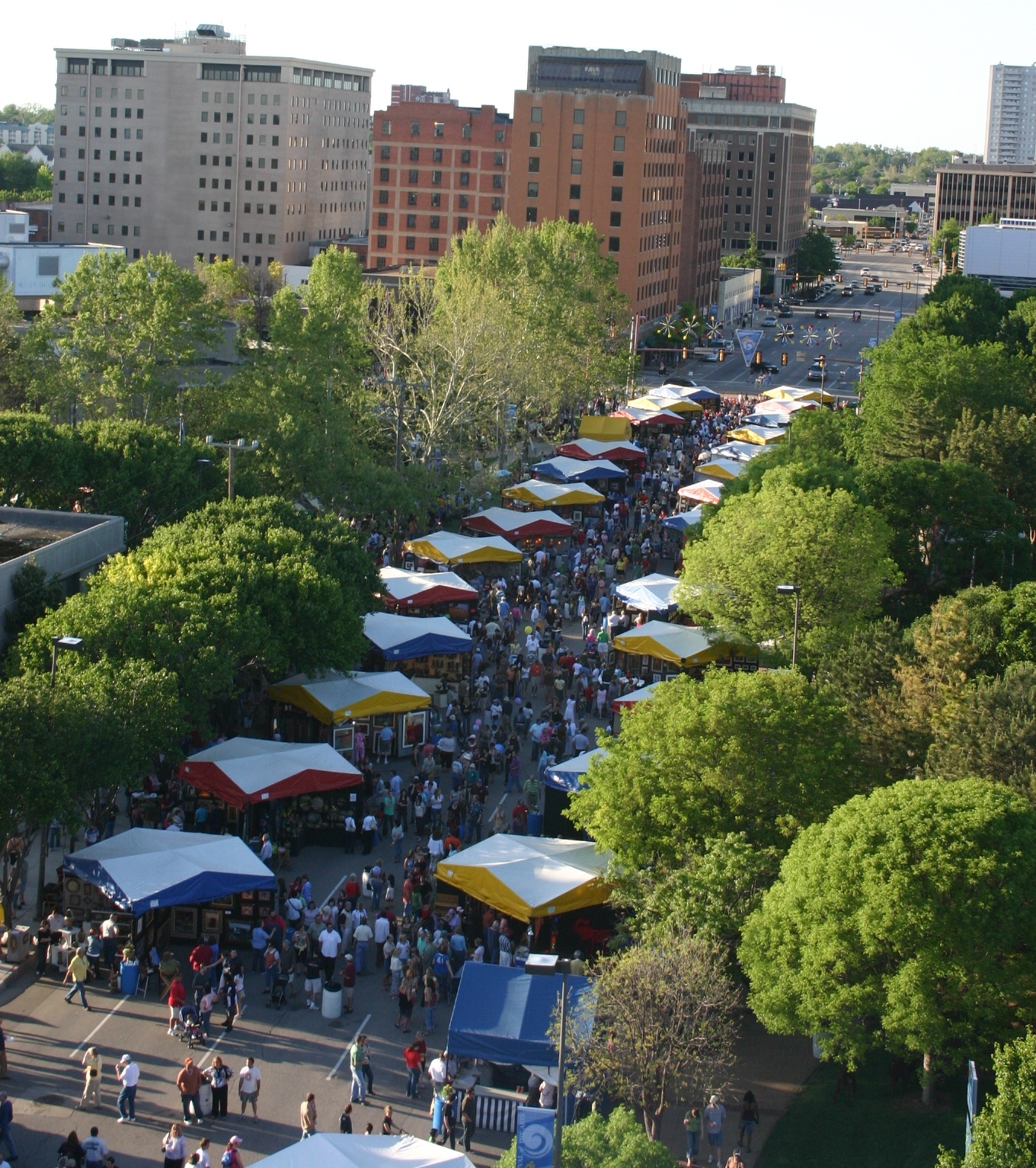 Festival of the Arts
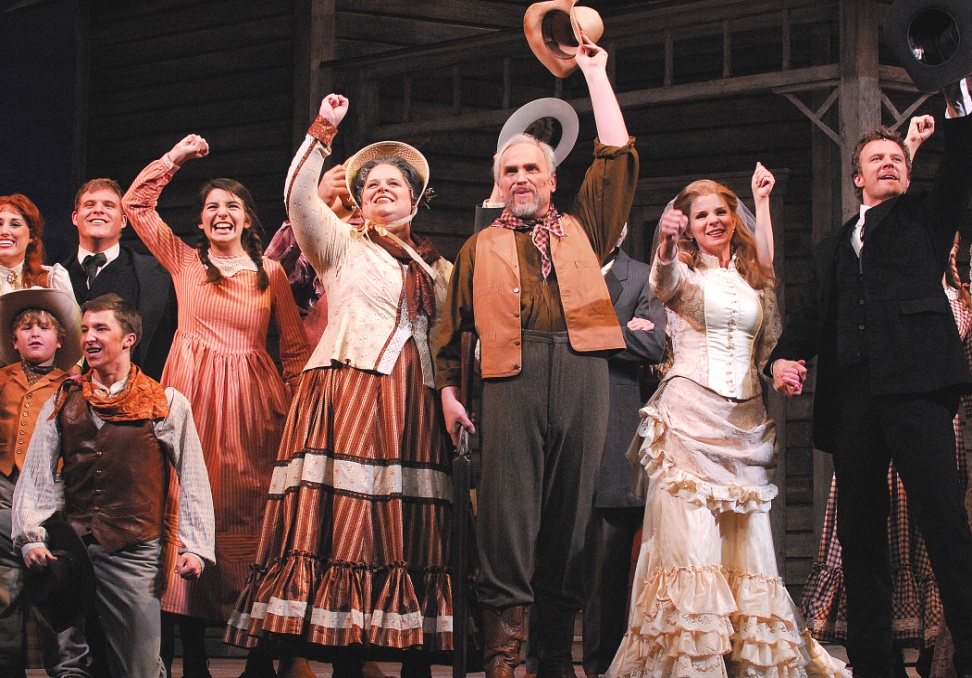 Lyric Theatre
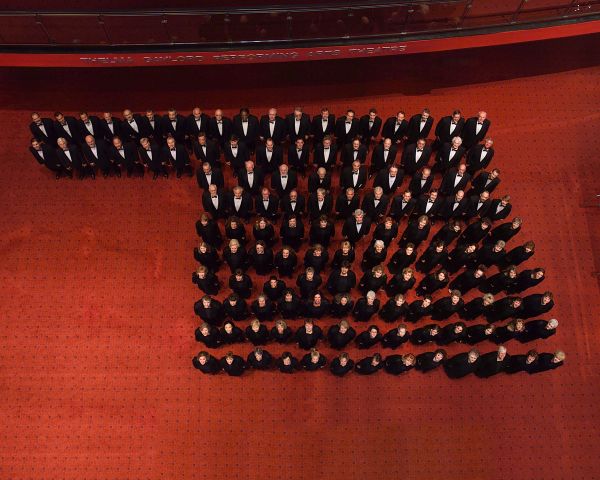 CANTERBURY CHORAL SOCIETY
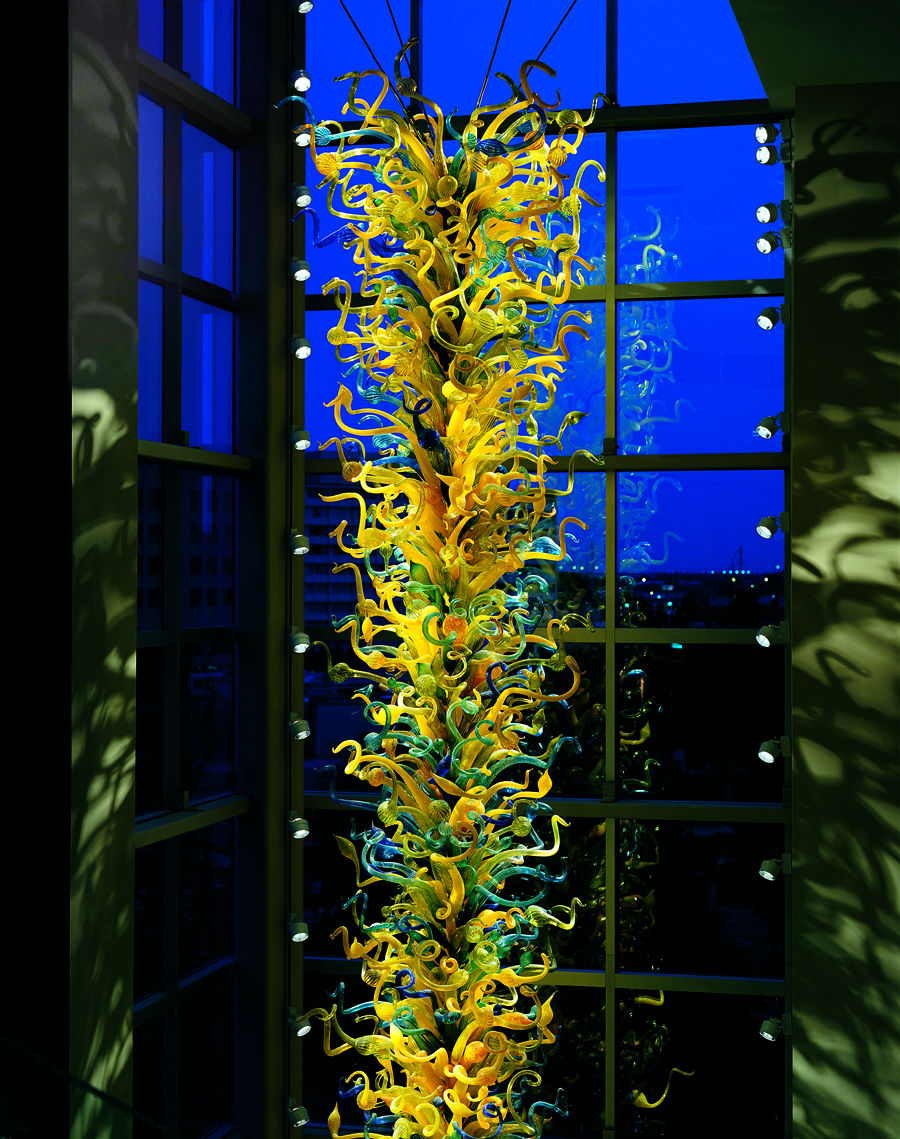 OKLAHOMA CITY MUSEUM OF ART
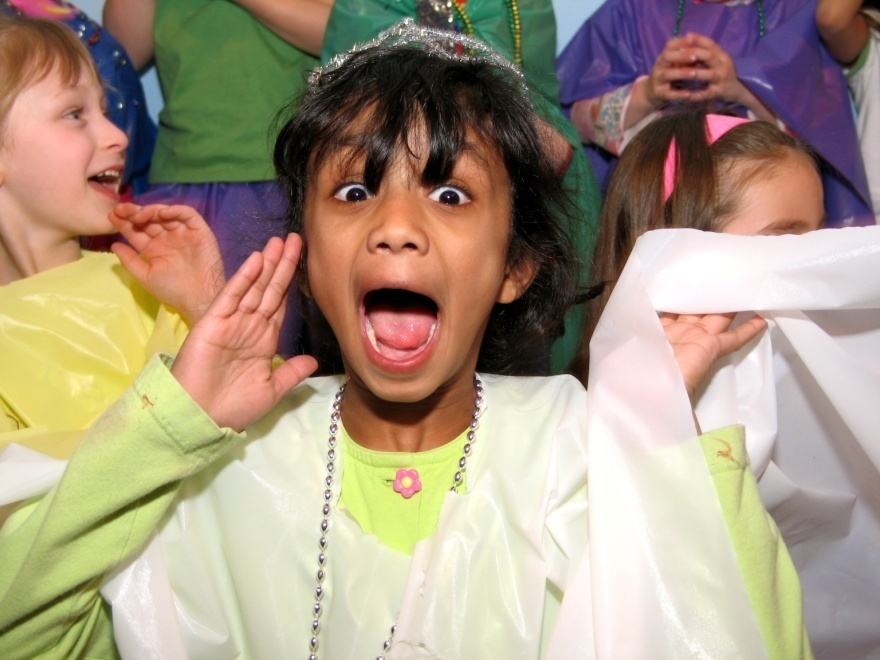 IMPACTING YOUTH
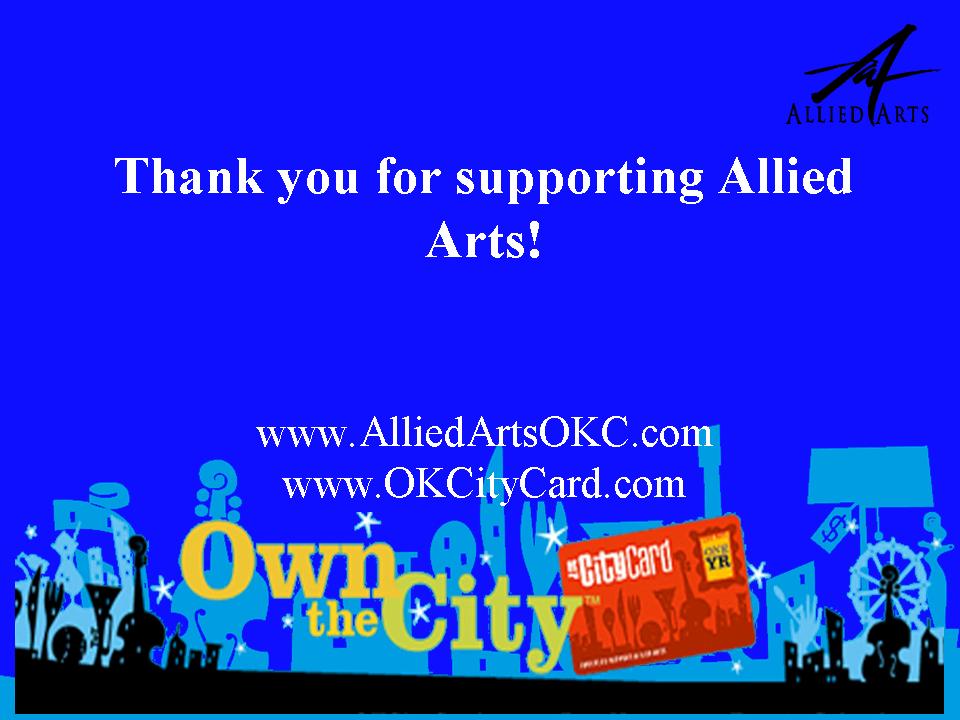 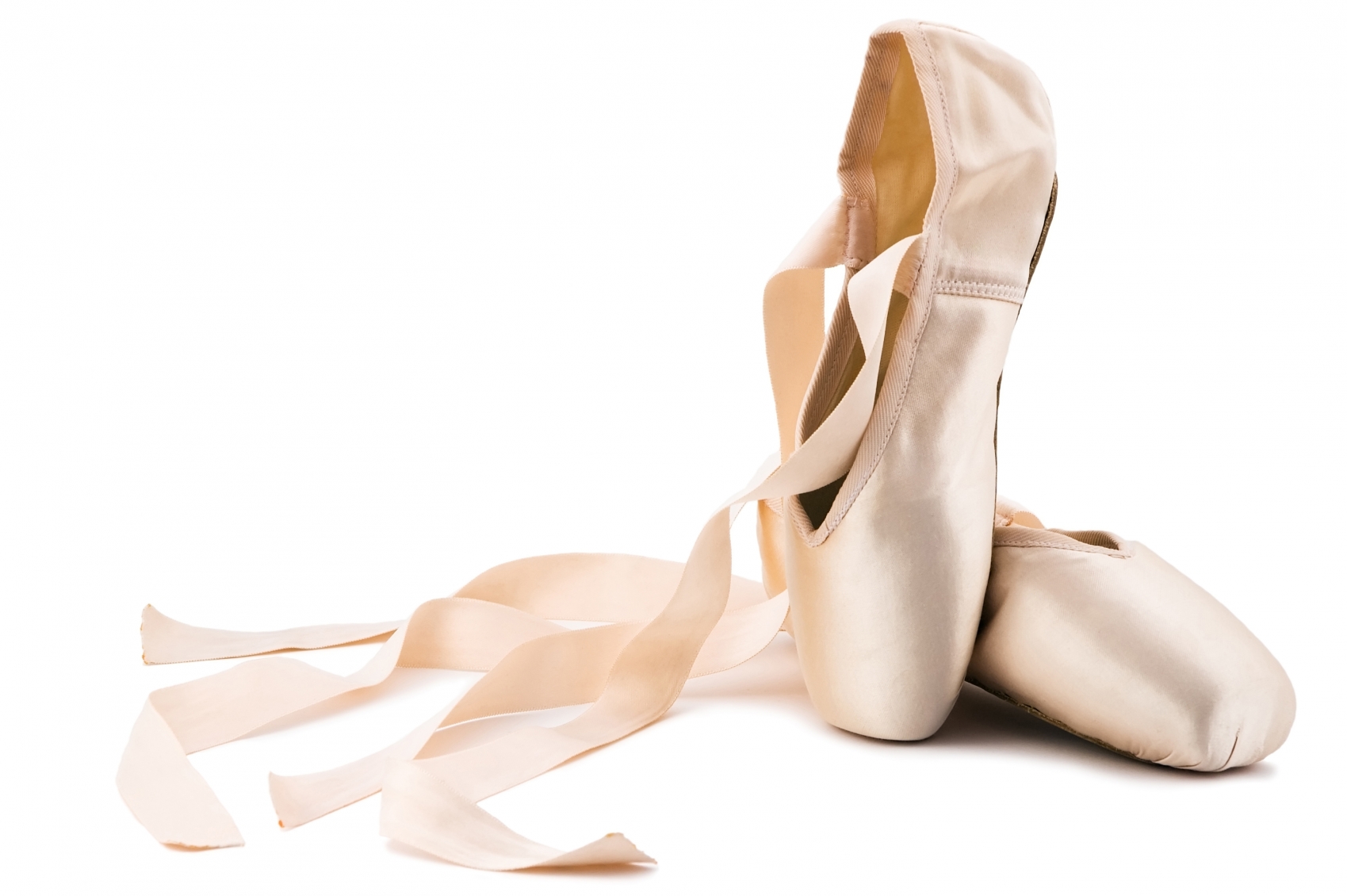 thank you
for supporting
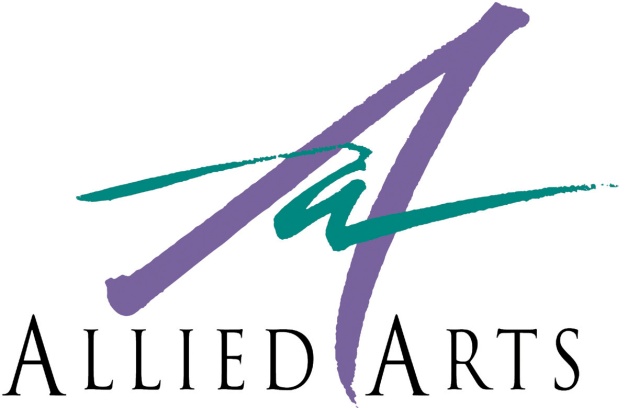 AlliedArtsOKC.com
OKCityCard.com